2021 RCM Projects
1
RCM Team - A Year In Review
Team Updates
Moving on up or out!
Elisabete Godden to Paul Stemkowski's PM Team
Alex Chevallard to Brad Newhouse’s PM Team
Andrew Germain to FM, Director of Asset Management and Logistics
Tammy Johnson completed a rotation with FM Procurement and was promoted to Project Manager 
Darlene Hackworth passed the PE exam and is now a licensed Professional Engineer
New Team Members	
Michael Kuo, Associate PM
Michael Johnson, Associate PM
Ruth Howell, Associate PM on rotation
2021 Metrics
As a whole, E&PM received over 100 new projects through intake.
56 of these projects were assigned to the RCM Team.
47 projects were closed out
The RCM team is currently managing a portfolio of 108 projects.
2
The Cornell Store Emergency Power and Emergency Lighting Replacement ProjectDeb Melanson
Original Lighting
New Lighting
3
Lynah Rink Hockey Plunge TanksMichael Johnson
4
Comstock Hall Planned Maintenance 2019Darlene Hackworth
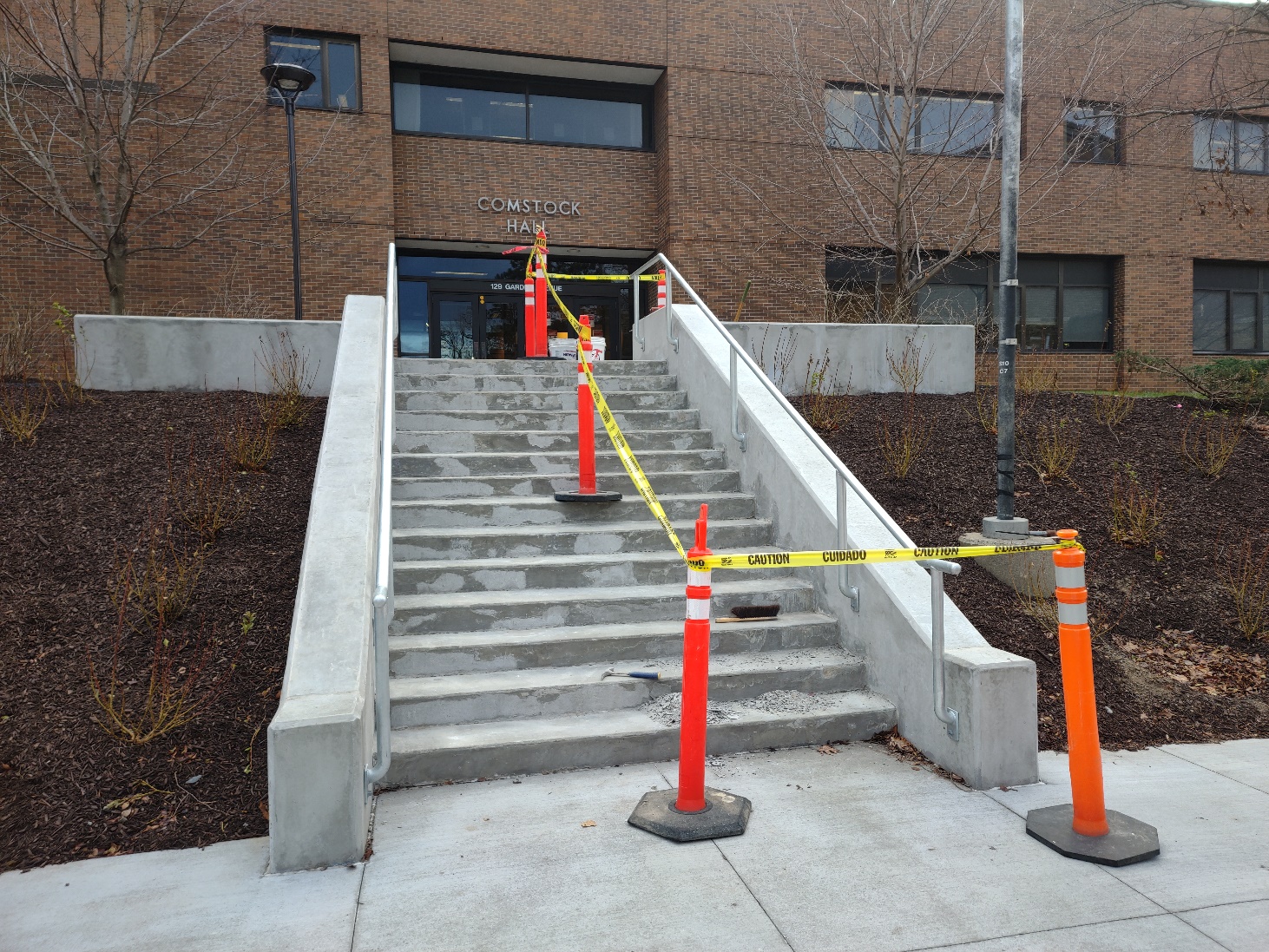 5
Water Filtration Plant Perimeter Security FenceMichael Kuo
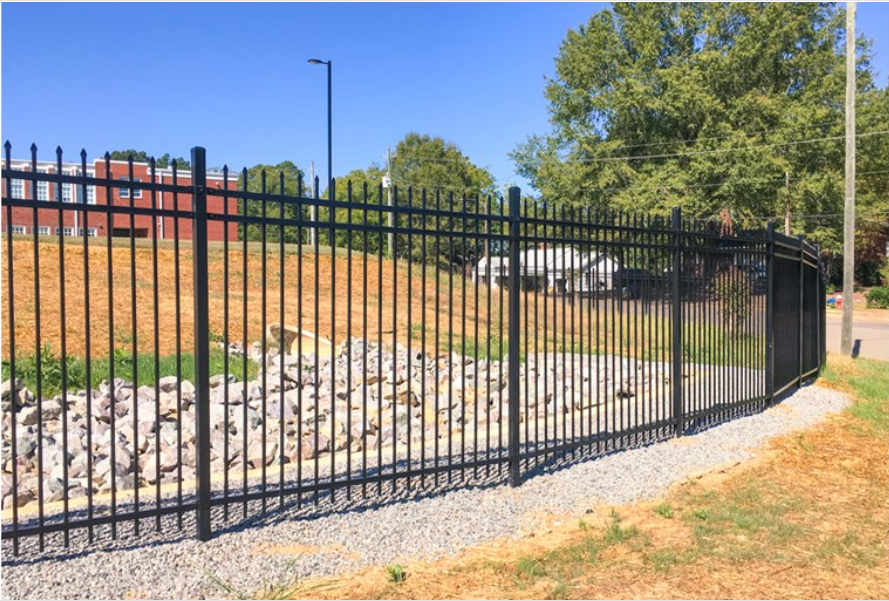 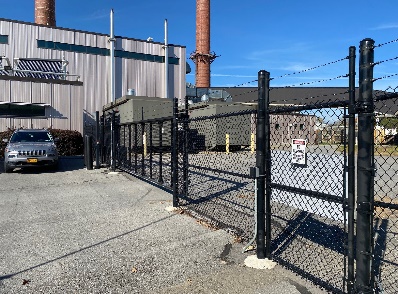 6
Cornell University Bore Hole Observatory (CUBO)Tammy Johnson
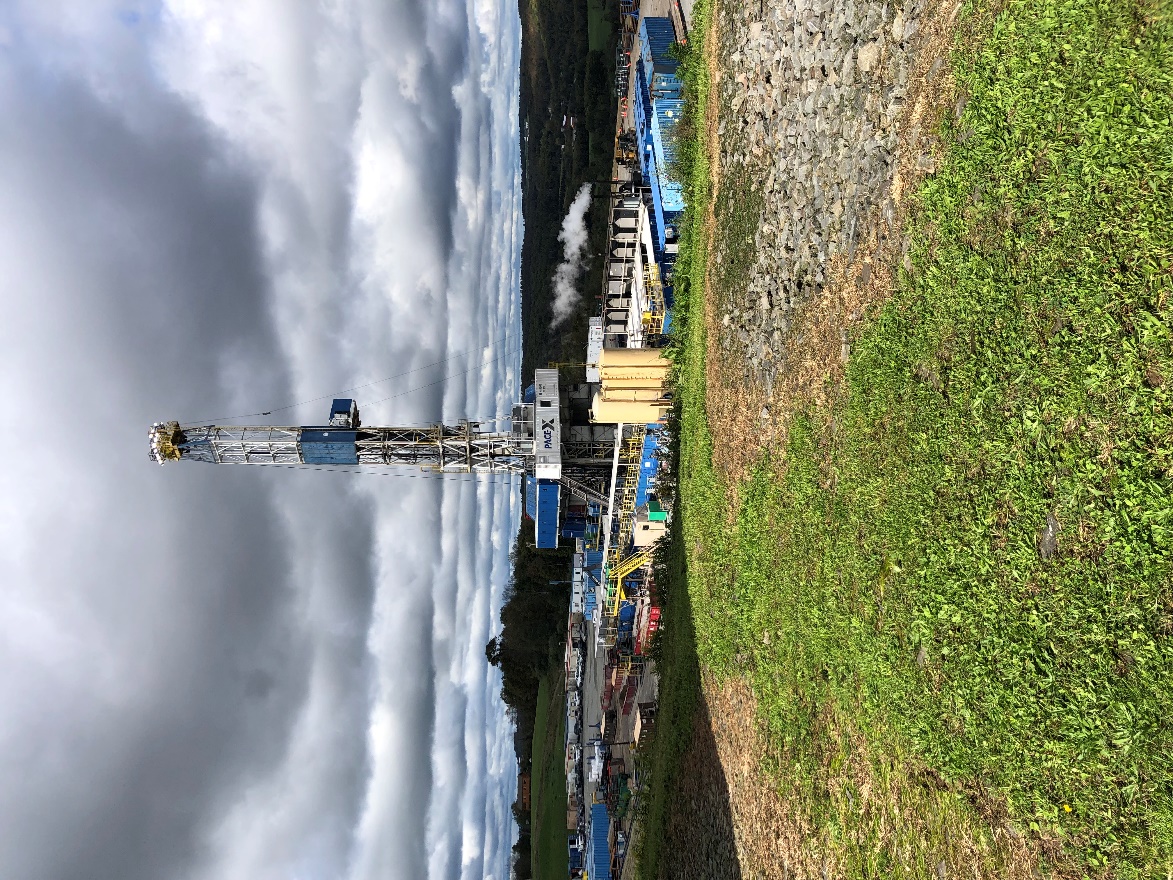 7
Bartels Hall Newman Arena Bleacher RepairsRuth Howell
8
Uris Hall Basement Lab RenovationsJason Cragle
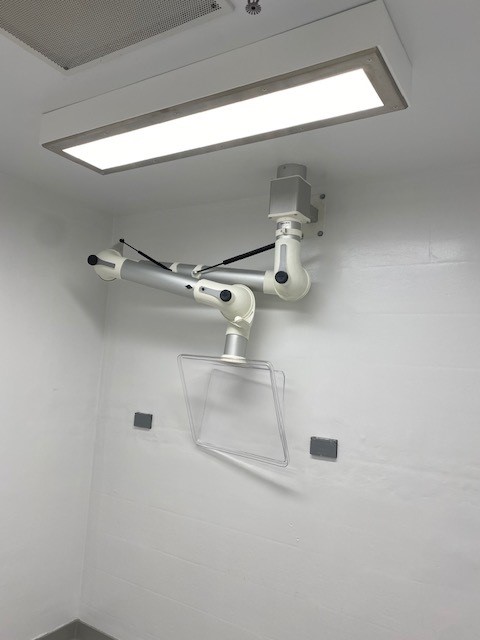 9
Questions?
10